MICRO: Migliorare la competitività delle microimprese nelle aree rurali
Module No 9: Alfabetizzazione informatica per microimprese rurali
Redatto dal Consorzio del progetto: “Irish Rural Link – National University of Ireland Maynooth- CDI – EEO GROUP SA- IHF asbl – IDP - Internet Web Solutions SL”
Segnaletica software ICT
Panoramica
2
Segnaletica software ICT
Scopo dell’unità
In questa unità, esamineremo alcuni software ICT specifici per le imprese rurali come strumenti abilitanti per lo sviluppo rurale e altri interessi di microimpresa.
3
Segnaletica software ICT
Risultati di apprendimento attesi
Alla fine di questo modulo sarete in grado di:
Avere accesso ad una ampia lista di software
Conoscere i vantaggi di ogni software per la tua azienda

N.B: ogni Prodotto ha un collegamento ipertestuale (sottolineato in rosso) Cliccaci sopra per arrivare direttamente al sito
4
Segnaletica software ICT
Software di contabilità per imprese rurali
Sum-It Una gamma completa di software integrati per gestire praticamente tutte le esigenze dell'azienda agricola e di altri settori rurali.
Farmplan soddisfa le esigenze delle aziende agricole e rurali - specificamente su misura per il settore agricolo. Comprende pacchetti contabili per aiutare a gestire le finanze aziendali, i software di gestione stipendi, ordini di vendita/fatture, affitti .
Xero Collega i tuoi account con il tuo commercialista, contabile, banca e consulente agricolo. Fornisce contabilità online, "cloud ", rapporto e budget del bestiame. Prova gratuita disponibile.
5
Segnaletica software ICT
Software di contabilità per microimprese
Zoho Suite di software disponibili inclusi account, CRM, risorse umane, ecc. Prova gratuita disponibile
xTuple offre contabilità (contabilità generale, conti attivi e passivi, riconciliazione bancaria e rendiconti finanziari) nonché vendite, CRM, inventario e distribuzione e altre funzioni di gestione aziendale.
Wave Software di contabilità gratuito
6
Segnaletica software ICT
Software di contabilità per microimprese
Agrivi farm Questo software di gestione consente di pianificare, monitorare e analizzare facilmente tutte le attività nelle aziende agricole. Lavorazione del terreno, semina, irrorazione, concimazione, irrigazione, raccolta e tutte le altre attività sono gestite con pochi clic.
Excel spreadsheets Fornisce diversi modelli per gli aspetti del business rurale. Ad esempio Teagasc in Irlanda https://www.teagasc.ie/rural-economy/farm-management/financial-analysis/
7
Segnaletica software ICT
Software per transazioni e pianificazione di affari rurali
AGPLAN: Software di pianificazione aziendale progettato per fornire assistenza personalizzata a diversi tipi di aziende. Ti consente di condividere e interagire con consulenti di consulenti aziendali, ecc. Vedi https://agplan.umn.edu/
EasyFarm: Utilizza un approccio input unico per registrare le transazioni in tempo reale! È possibile acquistare articoli come sementi, mangimi o prodotti chimici, registrarli e inserirli nell'inventario in un'unica voce. Vedi http://www.easyfarm.com/shop/
8
Segnaletica software ICT
Software per piccole imprese
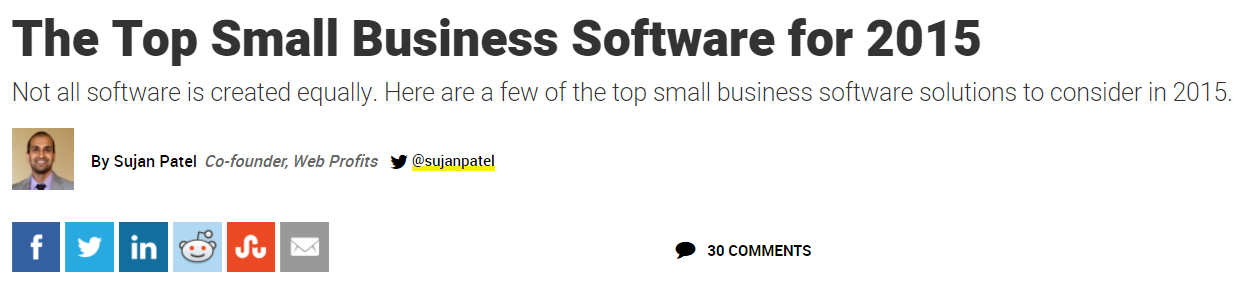 Ecco una lista di software per piccole imprese su https://www.inc.com/sujan-patel/the-top-small-business-software-programs-for-2015.html
9
Segnaletica software ICT
Customer Relationship Management (CRM)
Helprace integra strettamente più strumenti per un ottimo servizio clienti: ticket, gestione e-mail, community clienti, feedback, documenti e conosce base. Prova gratuita disponibile.
SugarCRM ha una versione gratuita e non supportata di un prodotto CRM completo che include l'automazione della forza vendita, le campagne marketing e l'assistenza clienti.
10
Segnaletica software ICT
Software di Project Management
Asana: Un Software di Project Management gratuito

Evernote: App gratuita per appunti, organizzazione e archiviazione

Appointlet: Pianificazione online degli appuntamenti con prova gratuita disponibile

Doodle: è un calendario Internet per la gestione del tempo e il coordinamento delle riunioni
11
Segnaletica software ICT
Software di Project Management
Google keep è un servizio di raccolta di note sviluppato da Google. Ti permette di sincronizzare su tutti i dispositivi
Skype è un'app di messaggistica istantanea che offre servizi di chat e video online, UberConference: Conference Calls gratuite, e Hellofax.com: permette di inviare fax gratuitamente, per ricevere fax è invece necessario un account a pagamento
Mindmapping.com fornisce informazioni sulla creazione di mappe mentali, software e teoria sulla mappatura mentale.
12
Segnaletica software ICT
Software di Travel Planning
Google flights è un servizio di ricerca di prenotazione voli online che facilita l'acquisto di biglietti aerei tramite fornitori terzi (Vedi http://www.refinery29.com/how-to-use-google-flights) 

Booking.com è un sito web di aggregatori di tariffe di viaggio e motore di metamotore di viaggio per prenotazioni di alloggi, voli, noleggio auto.
13
Segnaletica software ICT
Software di Gestione delle Risorse
Gestione delle risorse umane
Zenefits: Software di gestione dei dipendenti con demo gratuita disponibile.

Pianificazione delle risorse d'impresa
Odoo: Una suite completa di applicazioni, tra cui gestione delle vendite, contabilità, finanza, reclutamento, gestione degli acquisti e gestione delle risorse di produzione.
14
Segnaletica software ICT
Software di Gestione Documenti
Apache Open Office & NeoOffice: OpenOffice (PC) and NeoOffice (MAC) sono i principali software per ufficio c.d. open source per l'elaborazione di testi, fogli di calcolo, presentazioni, grafica, database e altro ancora.. Vedi https://www.youtube.com/watch?v=sloEMUt7n5Q 

Google Docs: Gestione documenti e archiviazione file gratuiti
15
Segnaletica software ICT
I migliori strumenti software gratuiti per le aziende
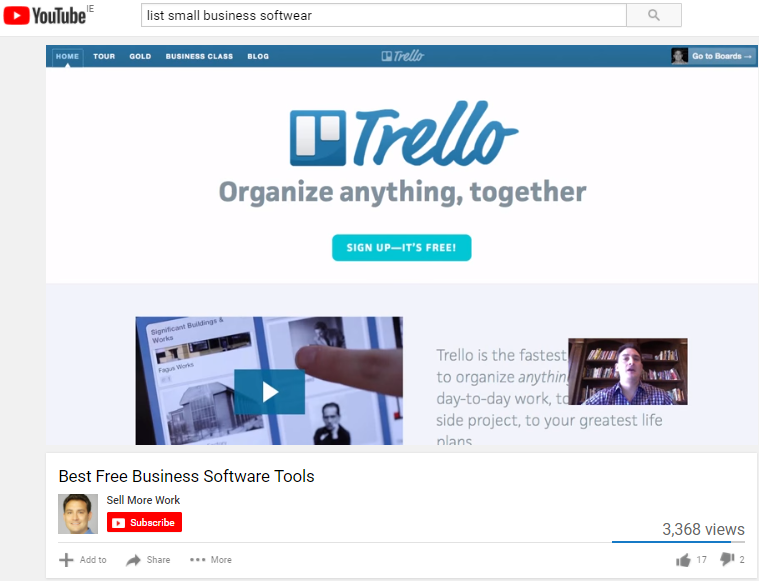 Video di 4 minuti su una gamma di piccole imprese
- I migliori strumenti software gratuiti per le aziende https://www.youtube.com/watch?v=3fSTqJxHM-U
16
Segnaletica software ICT
Software di Marketing Online
HootSuite: 		Gestione gratuita dei social media
Canva: 			Immagini grafiche gratuite
GIMP: 			Modifica delle immagini gratuita
Trustpilot: 		Strumento gratuito per recensioni online
Google Trends: 	Analisi gratuita dei motori di ricerca
SEOProfiler: 		Software per SEO gratuito
Google Analytics: 	Analisi dei siti web gratuiti 			          
https://www.youtube.com/watch?v=WC3ONXJn9FQ 
Survey Monkey: 	Strumento di indagine gratuito
17
Segnaletica software ICT
Marketing Online software
JotForm				Moduli online gratuiti
Freelogoservices.com	Loghi di alta qualità, gratuiti acquistabili
WordPress			Sistema di gestione contenuti gratuito
Wix.com 			Una piattaforma web basata sul cloud
Weebly	 			Buono per creare un sito Web di base
MailChimp 			Una piattaforma di «email marketing»
18
Segnaletica software ICT
Software di E-Commerce
OpenCart: Carrello acquisti chiavi in ​​mano per rivenditori di piccole e medie dimensioni.

PrestaShop: Piattaforma di facile utilizzo che offre visualizzazioni di prodotti, traduzioni, marketing, localizzazione e tasse ed esportazione di prodotti su eBay. Avvia il tuo negozio online gratuito
19
Segnaletica software ICT
Software di Email Management
Mozilla Thunderbird e Outlook.com: Free, email, news, RSS feed, e chat client disponibile per diverse piattaforme.

Gmail:  Servizio email gratuito, supportato da pubblicità sviluppato da Google
20
Segnaletica software ICT
Software di General Management
Vistaprint: 	Stampa / cancelleria di biglietti da visita a 				basso costo

HYFY: 		Software di Screen Recorder gratuito

Hunter: 		Indirizzi e-mail gratuiti

Square: 		Credit Card Reader gratis per Smartphone

CoverWallet: 	Piattaforma per trovare la migliore assicurazione
21
Segnaletica software ICT
Software di Gestione del Cloud Storage
Dropbox e GoogleDrive Servizio di file hosting che offre archiviazione su cloud, sincronizzazione di file, personal cloud e software client.

WeTransfer Servizio di trasferimento file su cloud
22
Fine del Modulo
Grazie per l’attenzione 
23